EQUIPMENT AND TOOLSDAS ZÜBEHOR
thinning scissors

die Effilierschere
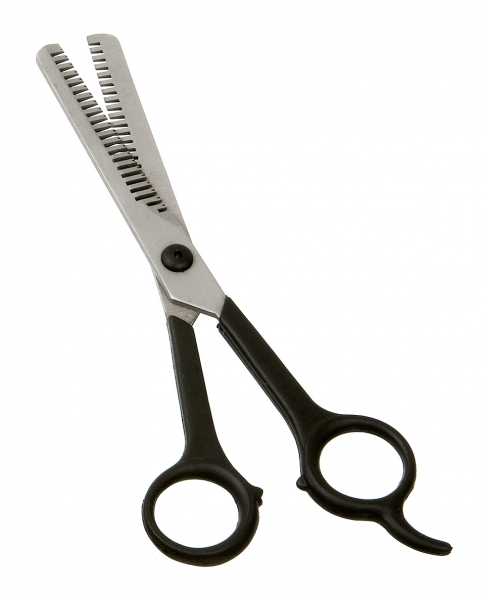 scissors

die Schere
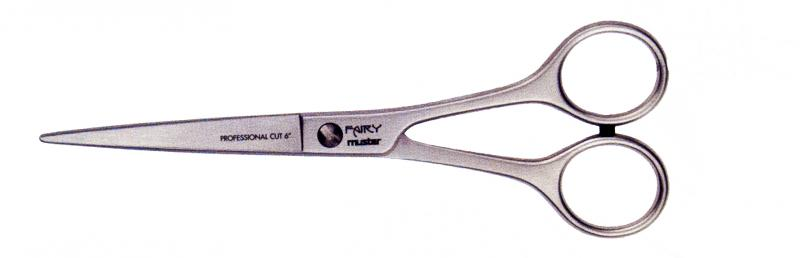 brushes

die Bürsten
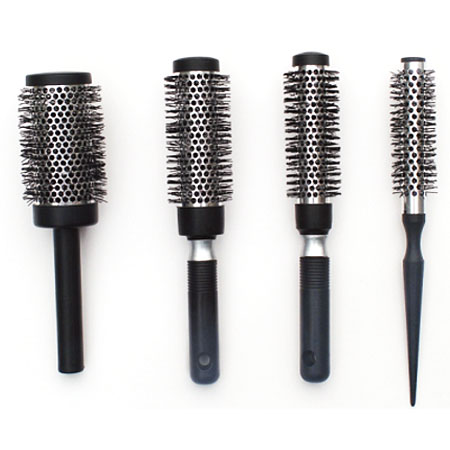 hairdryer

der Haartrockner
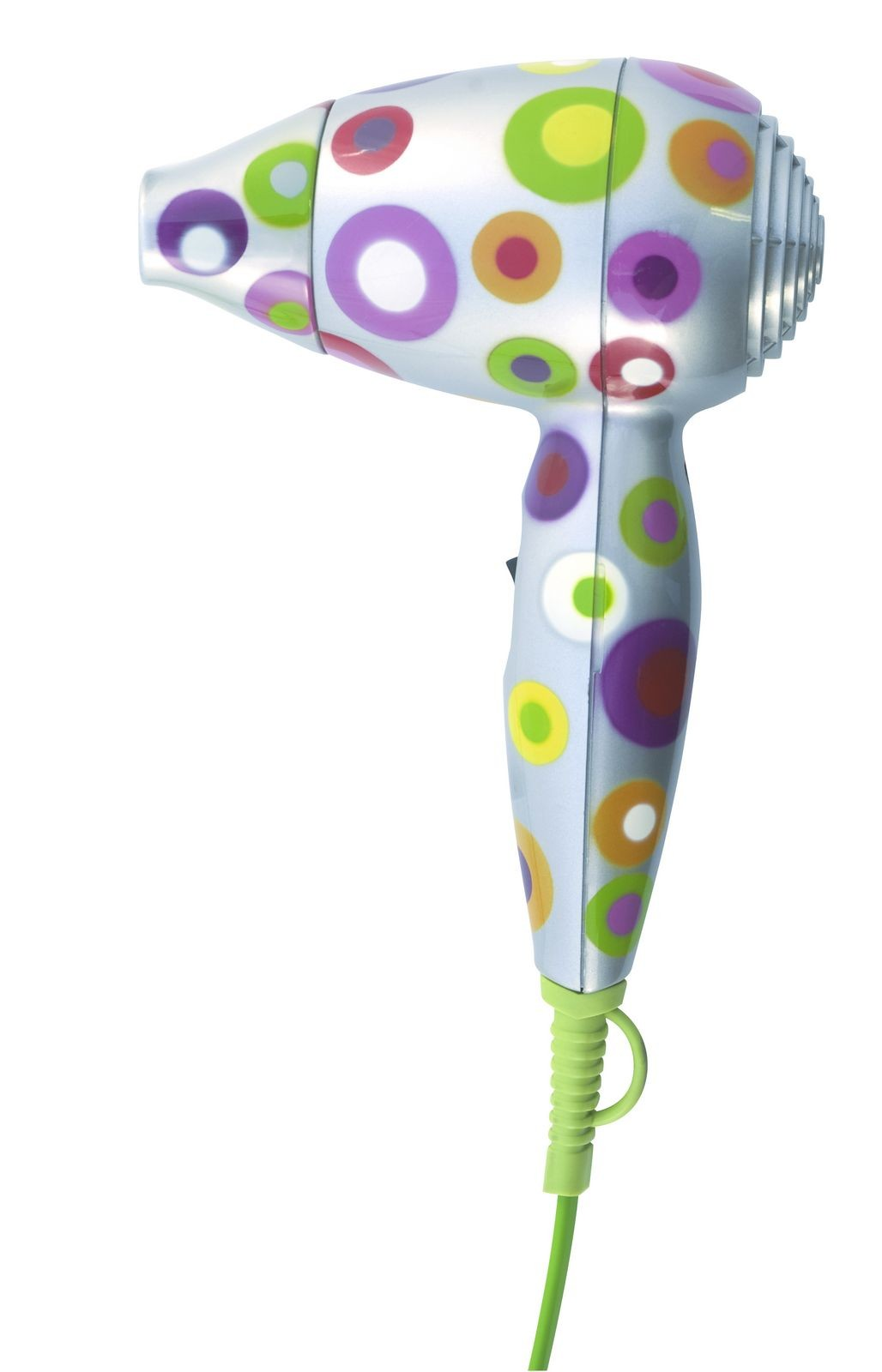 straightening iron

das Glätteisen
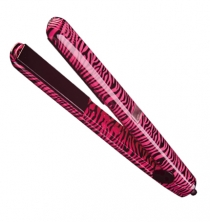 curlers

die Wickler
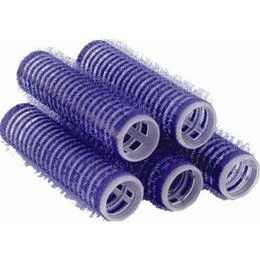 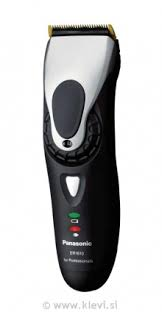 clipper

der Knipser
tongs

die Lockenwickler
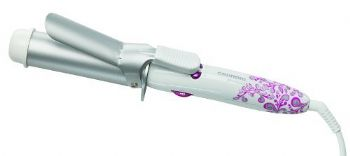 razor

der Razor
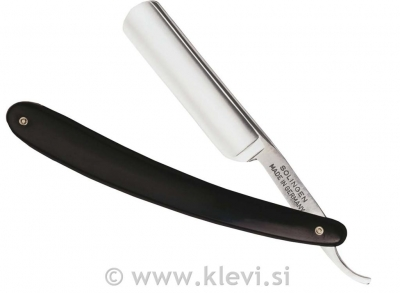 clips

die Clips
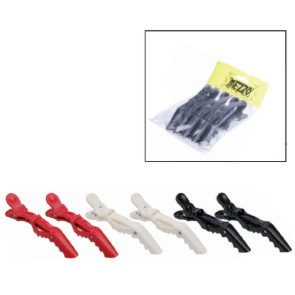 gown

der Umhang
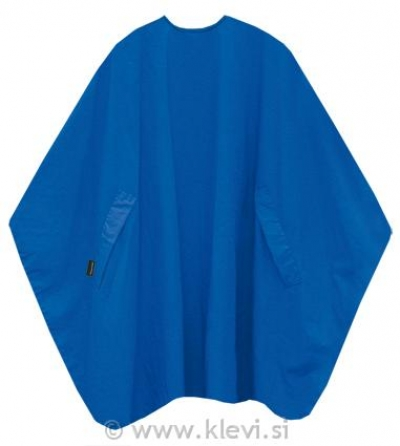 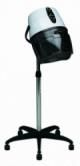 hood-dryer

die Trockenhaube
trolley

der Arbeitswagen
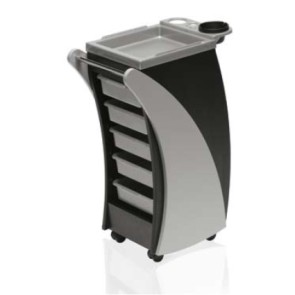 comb

die Kämm
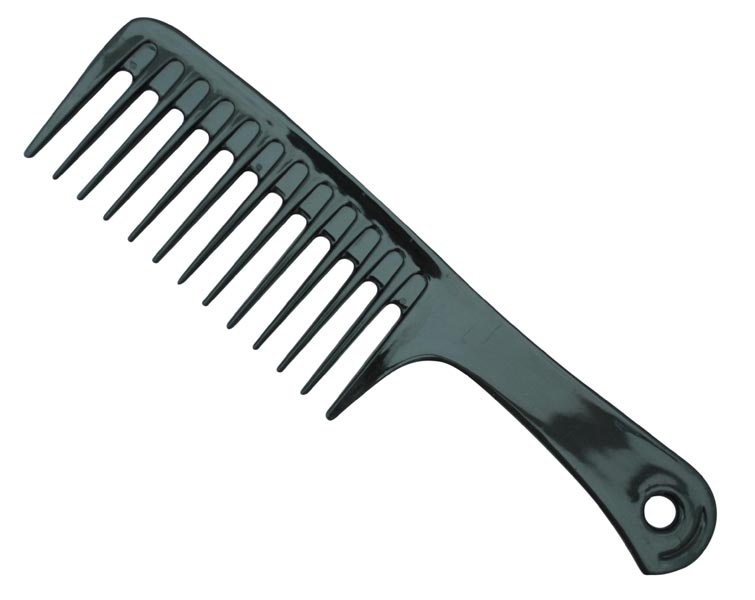 bowl

die Schale
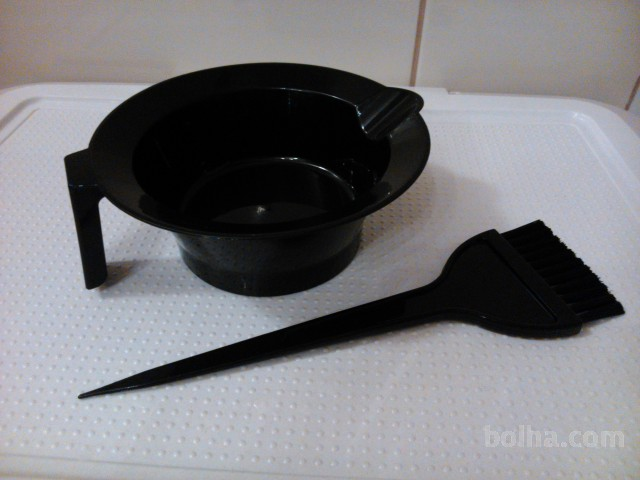 brush

der Pinsel
wash-basin

das Waschbecken
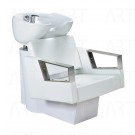 chair

der Frisierstuhl
mirror

der Spiegel
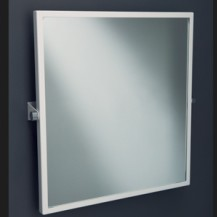